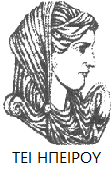 Ελληνική Δημοκρατία
Τεχνολογικό Εκπαιδευτικό Ίδρυμα Ηπείρου
Λοιμώδη Νοσήματα – Υγιεινή Αγροτικών Ζώων
Ενότητα 4 :  ΔΙΑΧΕΙΡΙΣΗ ΤΩΝ ΜΙΚΡΟΒΙΟΑΝΘΕΚΤΙΚΩΝ ΟΡΓΑΝΙΣΜΩΝ ΣΤΑ ΤΡΟΦΙΜΑ
Ιωάννης Σκούφος
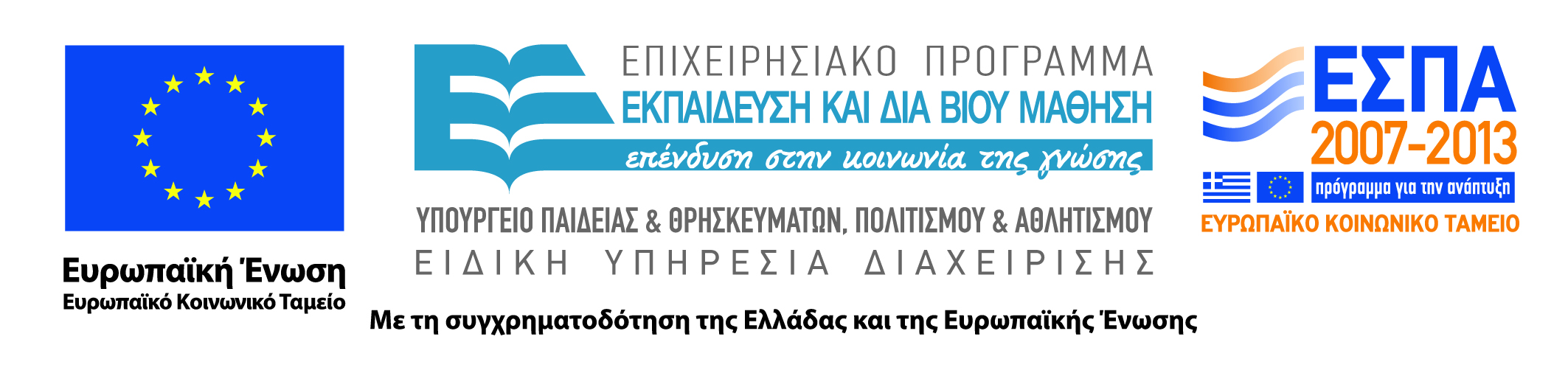 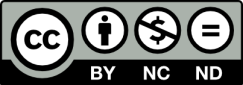 Ανοιχτά Ακαδημαϊκά Μαθήματα στο ΤΕΙ Ηπείρου
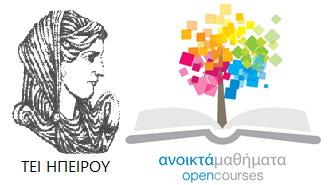 Τμήμα Ζωικής Παραγωγής
Λοιμώδη Νοσήματα – Υγιεινή Αγροτικών Ζώων
Ενότητα 4: ΔΙΑΧΕΙΡΙΣΗ ΤΩΝ ΜΙΚΡΟΒΙΟΑΝΘΕΚΤΙΚΩΝ ΟΡΓΑΝΙΣΜΩΝ ΣΤΑ ΤΡΟΦΙΜΑ

Ιωάννης Σκούφος
Αναπληρωτής Καθηγητής
Άρτα, 2015
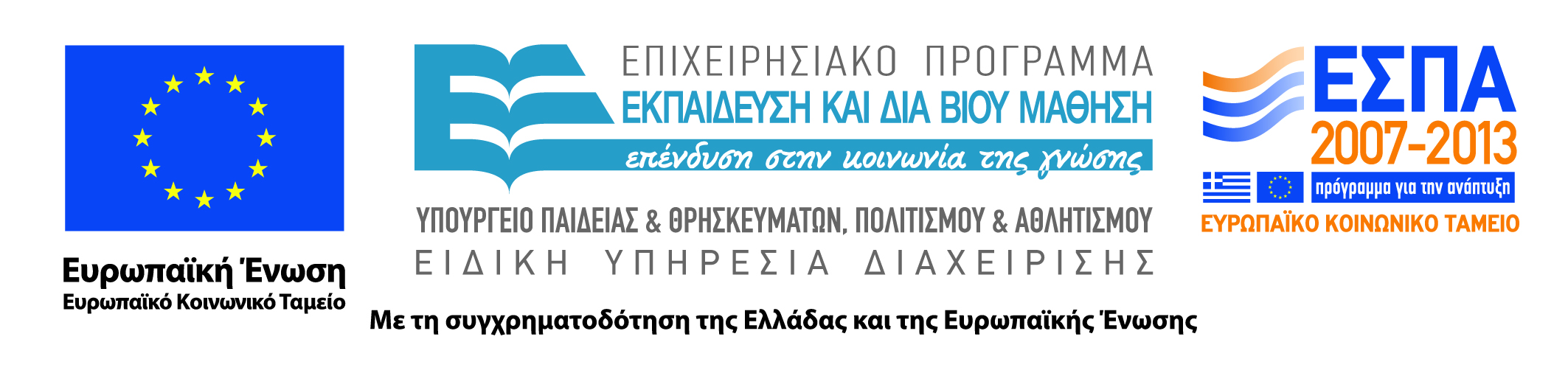 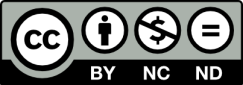 Άδειες Χρήσης
Το παρόν εκπαιδευτικό υλικό υπόκειται σε άδειες χρήσης Creative Commons. 
Για εκπαιδευτικό υλικό, όπως εικόνες, που υπόκειται σε άλλου τύπου άδειας χρήσης, η άδεια χρήσης αναφέρεται ρητώς.
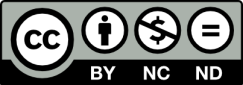 3
Χρηματοδότηση
Το έργο υλοποιείται στο πλαίσιο του Επιχειρησιακού Προγράμματος «Εκπαίδευση και Δια Βίου Μάθηση» και συγχρηματοδοτείται από την Ευρωπαϊκή Ένωση (Ευρωπαϊκό Κοινωνικό Ταμείο) και από εθνικούς πόρους.
Το έργο «Ανοικτά Ακαδημαϊκά Μαθήματα στο TEI Ηπείρου» έχει χρηματοδοτήσει μόνο τη αναδιαμόρφωση του εκπαιδευτικού υλικού.
Το παρόν εκπαιδευτικό υλικό έχει αναπτυχθεί στα πλαίσια του εκπαιδευτικού έργου του διδάσκοντα.
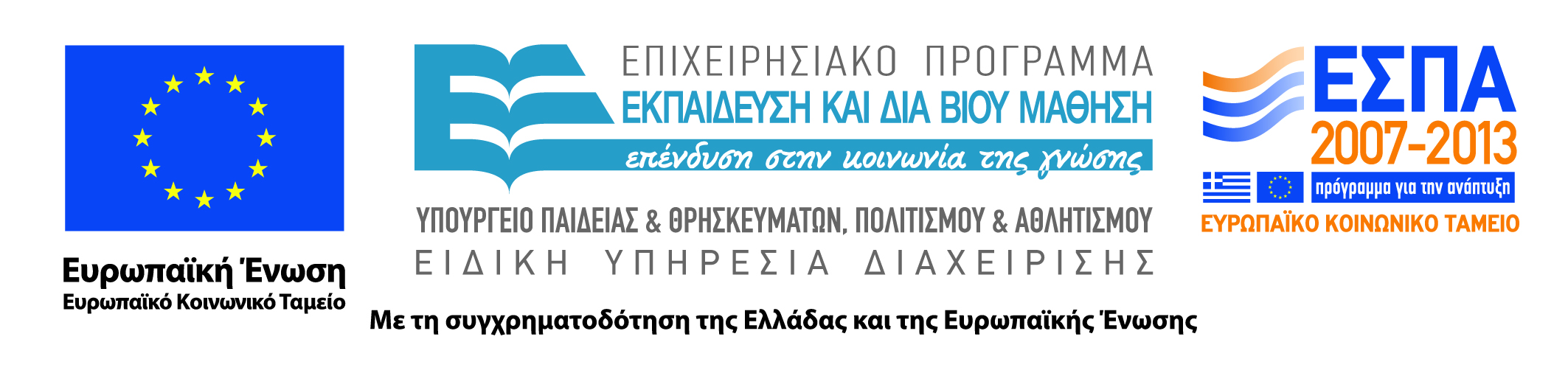 Απουσία παθογόνων μικροοργανισμών
Παστερίωση. Σχεδόν όλοι οι παθογόνοι οργανισμοί εξουδετερώνονται.
Ακτινοβολία των φυραμάτων με τα οποία διατρέφονται τα ζώα.
Άριστες συνθήκες υγιεινής στα σφαγεία.
Κατάλληλη προετοιμασία των τροφίμων προς βρώση (καθαρισμός, συντήρηση, θερμοκρασία και διάρκεια ψησίματος.)
Ενδελεχής έλεγχος της υπάρχουσας αλυσίδας χορήγησης αντιμικροβιακών
Αυστηρή συνταγογράφηση των φαρμάκων.
Ορθή δοσολογία κατά τη χορήγηση.
Καταγραφή θεραπευτικών αγωγών.
Ιδανικές συνθήκες αποθήκευσης και χορήγησης των φαρμάκων.
κώδικας χορήγησης αντιμικροβιακών σκευασμάτων που θα τηρείται απαρέκκλιτα.
Αναγνώριση των ζώων που θεραπεύτηκαν ή τους χορηγήθηκε αγωγή για τον έλεγχο των προϊόντων τους και μετά τη σφαγή.
Έλεγχος για την ανεύρεση ανθεκτικών στα αντιβιοτικά μικροοργανισμών
Οι οργανισμοί μπορούν να ενταχθούν σε εθνικά ή περιφερειακά προγράμματα καταπολέμησής τους.
Η απομόνωσή τους σε επίπεδο εκτροφής θα μπορούσε να καθυστερήσει τη σφαγή έως ότου τα επίπεδα μόλυνσης ελαχιστοποιηθούν.
Η περίπτωση σηψαιμίας λόγω stress κατά το ταξίδι μεταφοράς στο σφαγείο θα προλαμβανόταν με εμβολιακά προγράμματα, ώστε η μόνη πηγή μόλυνσης να ήταν τα κόπρανα.
7
Μείωση χρήσης αντιβιοτικών
Η μείωση της χρήσης αντιβιοτικών επιτυγχάνεται με:
συστήματα εκτροφών
πλήρη αυτοματισμό της εκτροφής, 
θερμική κατεργασία της τροφής, 
προληπτικής υγιεινής και εμβολιασμών
ανθεκτικών κλώνων ζωικού πληθυσμού έναντι συγκεκριμένων νοσογόνων παραγόντων.
8
Μείωση χρήσης αντιβιοτικών
Χρησιμοποίηση πληθυσμών ελεύθερων νοσημάτων (Specific Pathogen Free)
Συστηματική χορήγηση εμβολίων
Χρησιμοποίηση συστήματος όλα μέσα - όλα έξω
Ανάπτυξη αντιμικροβιακού προφίλ αντιβιοτικών στις εκτροφές
Χρήση προϊόντων ελάχιστου κινδύνου σε ημερομηνίες κοντά στην ημερομηνία σφαγής
Διαχείριση αντιμικροβιακών παραγόντων
9
Διαχείριση ανθεκτικότητας στα αντιμικροβιακά
Προφίλ αντιμικροβιακών σε επίπεδο εκτροφής.
Καταγραφή ανθεκτικότητας των μικροβίων που απομονώνονται στα αντιμικροβιακά. Αντιμικροβιακά ιατρικού ενδιαφέροντος χρησιμοποιούνται ελεύθερα στην κτηνιατρική πράξη, όπως η ερυθρομυκίνη που ενδιαφέρει περισσότερο από την τυλοζίνη που ήδη αποσύρθηκε, και τη Ciprofloxacin που ενδιαφέρει περισσότερο από την enrofloxacin.
10
Συμπεράσματα
Η ανθεκτικότητα βακτηρίων έναντι ορισμένων αντιβιοτικών εμπεριέχει κινδύνους για τον άνθρωπο και προέρχεται από τα ζωοκομικά προϊόντα.
Ο έλεγχός τους θα μπορούσε να ελαττώσει τη χρήση αντιβιοτικών σημαντικά.
Οι κίνδυνοι θα μειώνονταν αν απουσίαζε η πιθανότητα μεταφοράς βακτηρίων από τα κόπρανα στα σφάγια.
Διαχείριση της χρήσης των αντιμικροβιακών ουσιών είναι απαραίτητη για την ασφάλεια του καταναλωτή.
11
Συμπεράσματα
Η κοινή γνώμη και οι πολιτικές αποφάσεις κατάργησαν τη χορήγηση αυξητικών παραγόντων στα ζώα.
Η κοινή γνώμη και οι πολιτικές αποφάσεις ίσως καταργήσουν τη χρήση συγκεκριμένων αντιβιοτικών στις εκτροφές.
Η κοινή γνώμη μπορεί να απαιτήσει το τέλος της χορήγησης αντιβιοτικών στις εκτροφές.
Οι τροφολοιμώξεις θα συνεχίσουν να υπάρχουν.
12
Βιβλιογραφία
Λοιμώδη Νοσήματα και Υγιεινή των Ζώων. Γιάννης Σκούφος, Άρτα 2004
Διατήρηση Σημειωμάτων
Οποιαδήποτε  αναπαραγωγή ή διασκευή του υλικού θα πρέπει  να συμπεριλαμβάνει:

το Σημείωμα Αναφοράς
το  Σημείωμα Αδειοδότησης
τη Δήλωση Διατήρησης Σημειωμάτων
το Σημείωμα Χρήσης Έργων Τρίτων (εφόσον υπάρχει) 

μαζί με τους συνοδευόμενους υπερσυνδέσμους.
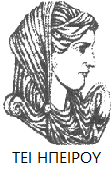 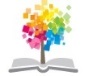 14
Σημείωμα Αναφοράς
Σκούφος Ιωάννης. Λοιμώδη Νοσήματα- Υγιεινή Αγροτικών Ζώων.
 Τεχνολογικό Ίδρυμα Ηπείρου. Διαθέσιμο από:
http://eclass.teiep.gr/courses/TEXG125/
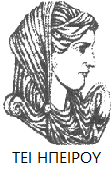 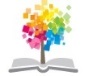 15
Σημείωμα Αδειοδότησης
Το παρόν υλικό διατίθεται με τους όρους της άδειας χρήσης Creative Commons Αναφορά Δημιουργού-Μη Εμπορική Χρήση-Όχι Παράγωγα Έργα 4.0 Διεθνές [1] ή μεταγενέστερη. Εξαιρούνται τα αυτοτελή έργα τρίτων π.χ. φωτογραφίες, Διαγράμματα κ.λ.π., τα οποία εμπεριέχονται σε αυτό και τα οποία αναφέρονται μαζί με τους όρους χρήσης τους στο «Σημείωμα Χρήσης Έργων Τρίτων».
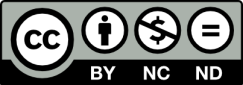 Ο δικαιούχος μπορεί να παρέχει στον αδειοδόχο ξεχωριστή άδεια να  χρησιμοποιεί το έργο για εμπορική χρήση, εφόσον αυτό του  ζητηθεί.
[1]
http://creativecommons.org/licenses/by-nc-nd/4.0/deed.el
Τέλος Ενότητας
Επεξεργασία: Πρόδρομος Σακάλογλου 
Άρτα, 2015
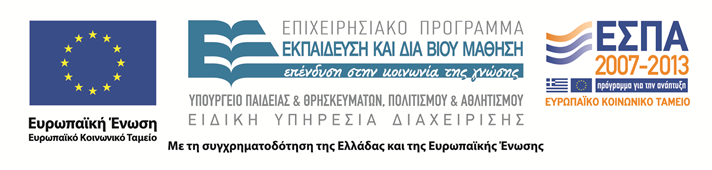 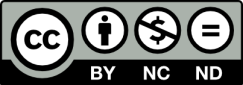 Τέλος Ενότητας
ΔΙΑΧΕΙΡΙΣΗ ΤΩΝ ΜΙΚΡΟΒΙΟΑΝΘΕΚΤΙΚΩΝ ΟΡΓΑΝΙΣΜΩΝ ΣΤΑ ΤΡΟΦΙΜΑ
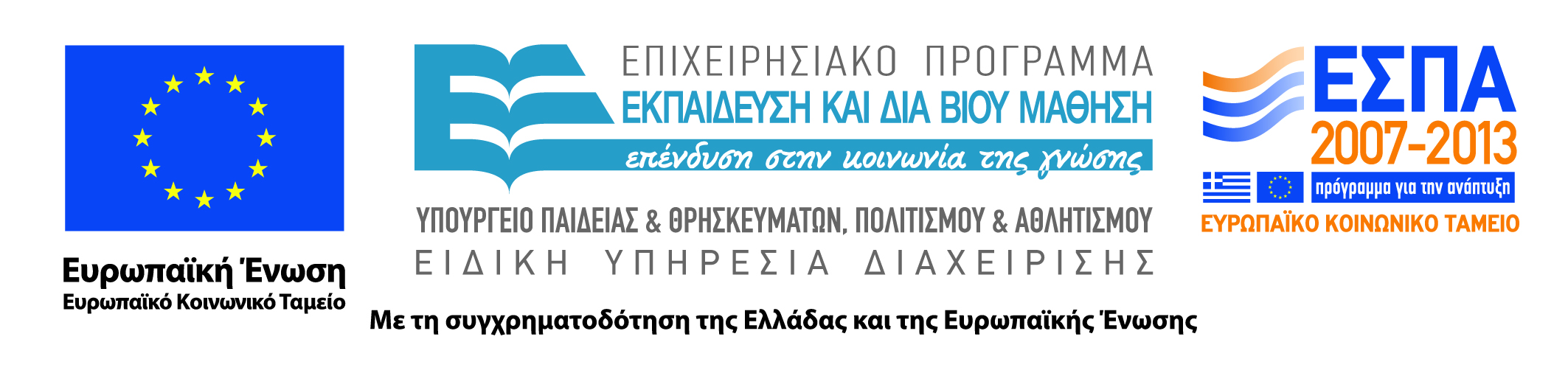 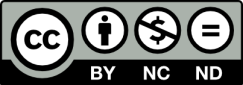